Respiração celular nas plantas
As plantas, tal como os outros seres vivos, também respiram. Por isso, durante a respiração, as plantas absorvem oxigénio e libertam dióxido de carbono.
RESPIRAÇÃO
FOTOSSÍNTESE
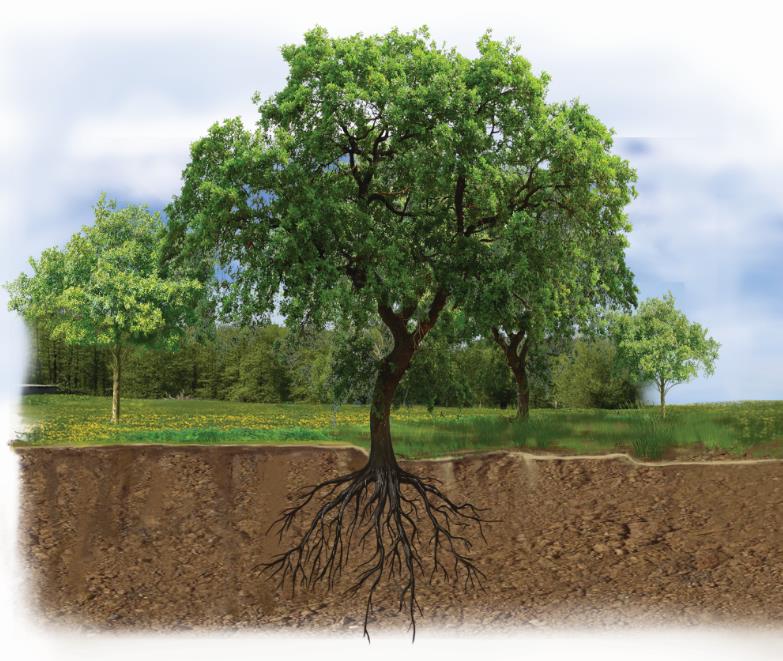 Dióxido de carbono
Oxigénio
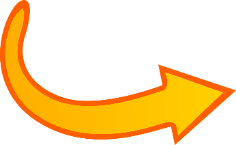 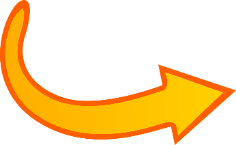 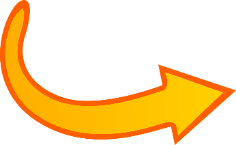 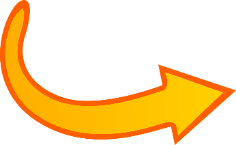 A respiração celular é o processo através do qual a planta obtém a energia de que precisa. Para que ocorra, as células da planta necessitam de nutrientes e de oxigénio.
Dióxido de carbono
Oxigénio
As plantas são essenciais para a renovação e melhoria da qualidade do ar.
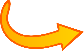 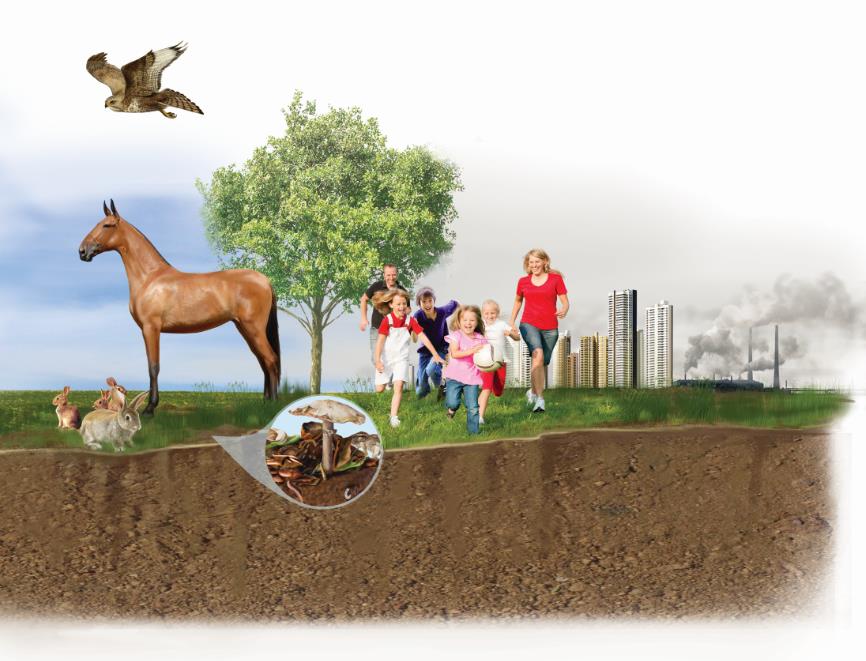 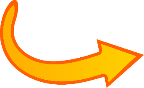 Oxigénio
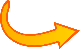 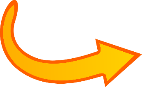 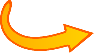 Dióxido de carbono
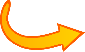 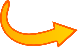 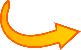 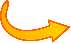 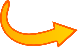 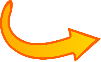 As plantas, pela fotossíntese, repõem o oxigénio, consumido pelos seres vivos durante a respiração, e regulam a quantidade de dióxido de carbono na atmosfera, ao absorvê-lo.
Clica nas respostas corretas
Durante a respiração, as plantas

a. absorvem dióxido de carbono.
b. absorvem oxigénio.
c. absorvem luz solar.
d. absorvem matéria mineral.
A respiração celular

a. ocorre nas células.
b. ocorre só nos animais.
c. ocorre apenas nos animais e plantas.
d. ocorre em todos os seres vivos.
Errado 
Tenta outra vez!
(clica aqui para voltares à questão)
Parabéns! 
Acertaste 
(clica aqui para voltares à questão)